Fig. 5 Percent of each prey type consumed by C. borealis (black), C. irroratus (gray), and Carcinus (open) in ...
J Crustacean Biol, Volume 29, Issue 4, 1 October 2009, Pages 523–531, https://doi.org/10.1651/08-3061.1
The content of this slide may be subject to copyright: please see the slide notes for details.
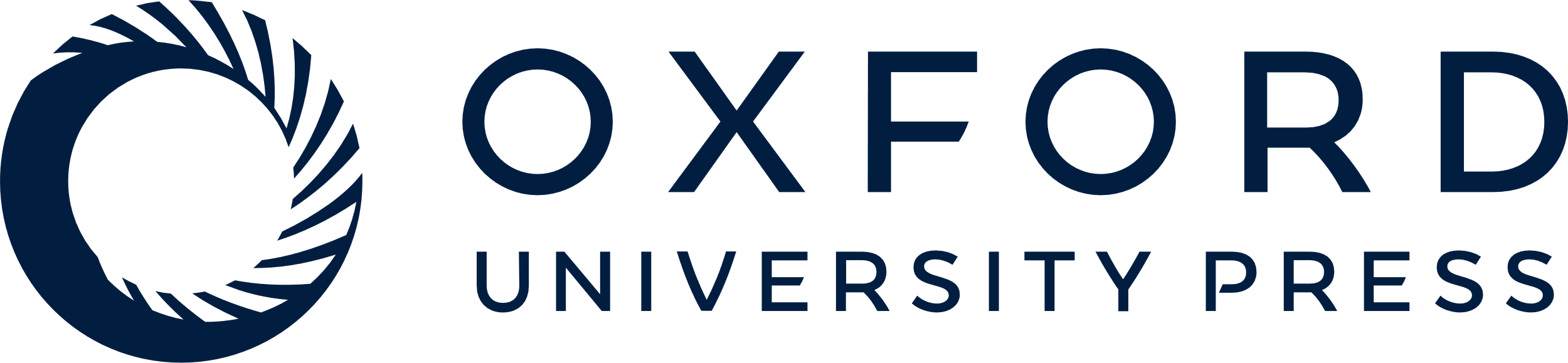 [Speaker Notes: Fig. 5 Percent of each prey type consumed by C. borealis (black), C. irroratus (gray), and Carcinus (open) in laboratory prey preference experiments. The three crab species showed different preferences for 8 of 11 prey types; within each of these eight prey types, different letters indicate significantly different levels of preference between crab species (a $\chi^2 P$ value less than the Dunn-Sidak corrected alpha, ${\rm{\alpha}}’ = 0.0167$).


Unless provided in the caption above, the following copyright applies to the content of this slide: © The Crustacean Society, 2016. Published by Brill NV, Leiden]